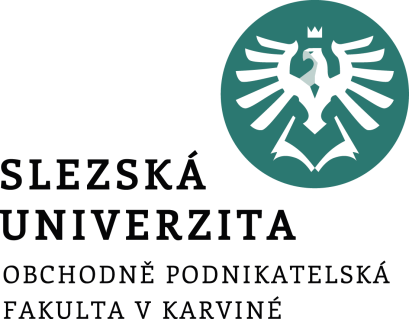 2. Tutoriál
Klasifikace nástrojů, standardů, přístupů v oblasti CSR

Role CSR ve veřejné správě
Ing. Pavel Adámek, Ph.D.
adamek@opf.slu.cz
Katedra podnikové ekonomiky a managementu
[Speaker Notes: https://www.youtube.com/watch?v=6qAbzDW6B9c]
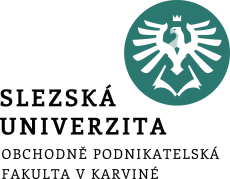 Standardy v CSR
Odpovědné podnikání a chování znamená reagovat na očekávání stakeholderů.
CSR je vědomá a veřejná činnost motivovaná právě externími očekáváním např. pokud se jedná o řízení dodavatelských řetězců, monitorování a podávání CSR zpráv apod. 

Soukromé iniciativy CSR jsou velmi různorodé v oblastech působnosti a cílů CSR, původu i oblastech dopadů aktivit a prováděných mechanismů. 
Některé iniciativy mají za cíl zvyšovat povědomí o významu společenské odpovědnosti v obecné rovině. 
Jiné podporují určitý kodex chování, některé obsahují nástroje pro poskytování zpráv nebo informací (např. certifikace, systémy označování „labeling“).
Za významné globální vysoce respektované normativní rámce lze nalézt 
OECD Guidelines,
UNGC, 
Global Sullivan Principles, 
AA1000, 
GRI,
ILO Deklarace.
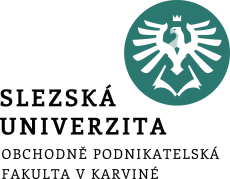 Standardy v CSR
Některé iniciativy respektují specifické postavení společností (např. v odvětví), kdy jsou do procesu CSR vtaženi jednotliví aktéři z různých stran zaměření předmětů činnosti společností, ale i z jiných odvětví (vznik platforem „multi-stakeholder“).

Soukromé iniciativy v oblasti CSR řeší řadu oblastí, mezi nejčastější patří ochrana lidských a pracovních práv, rozvoj komunit, práva spotřebitelů, používání bezpečnostních opatření, korupce, BOZP a ochrana životního prostředí. 

Příkladem vyvinutí iniciativy výhradně v podnikatelském sektoru může být např. International Chamber of Comerce Guidance on Supply Chain Responsibility, zatímco jiné jsou určeny pro použití všemi organizacemi, ať už veřejné nebo soukromé povahy (ISO 26000, UNGC, GRI).
Za významné globální vysoce respektované normativní rámce lze nalézt 
OECD Guidelines,
UNGC, 
Global Sullivan Principles, 
AA1000, 
GRI,
ILO Deklarace.
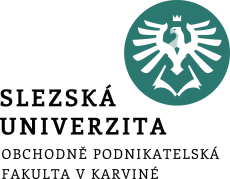 Klasifikace standardů, iniciativ a  přístupů k CSR
dle uplatnitelnosti nástrojů z pohledu národního i nadnárodního rozsahu,

dle důvěryhodnosti standardu či nástrojů,

vzniku nástroje např.  na mezinárodní úrovni, národní úrovni, soukromé iniciativy,

souvisejících s velikostí společnosti, tzn. sektor MSP, mikropodniky, velké a nadnárodní společnosti,

dle normativního rámce, tzn. vhodnosti a obsahového vymezení konkrétních oblastí např. ve stanovených pilířích (ekonomický, sociální a environmentální),
Kritéria pro vymezení odlišností nástrojů mohou být etablována z odlišných faktorů např.:
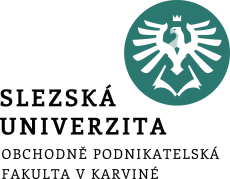 Klasifikace standardů, iniciativ a  přístupů k CSR
vhodnosti standardu pro strategické řízení, tzn. daný nástroj nejen, že vymezuje konkrétní oblasti, ale poskytuje i určitý rámec, interní systém pro implementaci konkrétních aktivit do podnikové praxe,

zda daný standard obsahuje konkrétní metriku indikátorů (pro vyhodnocování dopadu investovaných prostředků, tzn. obecně zdrojů) ve všech pilířích CSR,

obsahového zaměření nástroje, tzn., zda pokrývá pouze dílčí oblast CSR nebo zda se jedná o komplexní přístup,

požadavek na reporting (ověřování reportu příslušným standardem nebo vyplývající z dané certifikace).
Kritéria pro vymezení odlišností nástrojů mohou být etablována z odlišných faktorů např.:
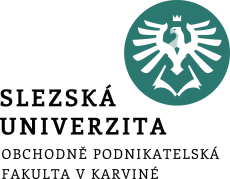 Klasifikace standardů, iniciativ a  přístupů k CSR
Standardy vyvinuté společností pro jejich vlastní účely. 
Zpravidla jsou konzultovány s externími odborníky, či inspirovány existujícími mezinárodními normami a standardy (např. v oblasti lidských zdrojů, korupce, etického vystupování, emisí apod.)

Standardy vyvinuté společností založené na vzájemné interakci a potřebách stakeholderů. Základna je tvořena mezinárodními standardy či přístupy.

Průmyslové (odvětvové) standardy vyvinuté pro potřeby kooperace či řízení dodavatelského řetězce, často inspirované mezinárodními standardy.
Vymezit i způsob jakým jsou standardy vyvíjeny, a který je rozhodující pro jejich robustnost, účinnost a důvěryhodnost.
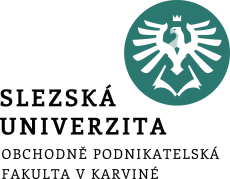 Klasifikace standardů, iniciativ a  přístupů k CSR
Standardy vzniklé z potřeb všech zúčastněných stran (tzn. multi-stakeholder), které jsou vyvinuté pro dané odvětví nebo uskupení společností. Jsou založeny na obecně uznávaném principu všech zúčastněných stran: společností, NNO, odborových organizacích. 

Nezávislé standardy, které vznikly pro potřeby implementace v řadě společností nebo průmyslu. Jsou vyvinuty nepodnikatelskou sférou (např. asociace, sdružení, NNO).

Rámcové dohody mezi společností a odborovými organizacemi. Mají nadnárodní přesah a řadí se na nejvyšší úroveň důvěryhodnosti a účinnosti.
Vymezit i způsob jakým jsou standardy vyvíjeny, a který je rozhodující pro jejich robustnost, účinnost a důvěryhodnost.
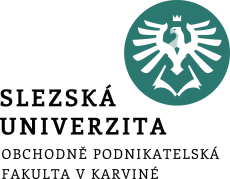 Klasifikace standardů, iniciativ a  přístupů k CSR
komplexnost pokrytí problému, které jsou nejvíce relevantní či adresné činnosti společnosti,

srovnatelnost, tzn. umožnit vnitřní posouzení výkonu CSR, z pohledu vynaložených prostředků a měřitelnosti dopadů,

dostatečnou věrohodnost, aby umožňoval zájmovým skupinám důvěřovat dané společnosti a být podkladem pro správné informace sloužící v rozhodovacím procesu (ať z pohledu firmy, nebo zájmových skupin).
Z pohledu důvěryhodnosti standardu - propojení s tzv. účetnictvím trvale udržitelného rozvoje, které v sobě implementuje určité prvky CSR. 

Z pohledu finančního auditu, by měl standard CSR splňovat:
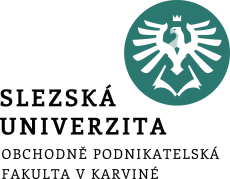 Klasifikace standardů, iniciativ a  přístupů k CSR
metodiky posuzování úrovně aktivit (měření výkonu společnosti) spadajících do přístupu společenské odpovědnosti (např. ISO 26000, UNGC, ILO),

možnosti hodnocení účinnosti vynaložených prostředků, právě v této oblasti vyvstává role reportingu a měření a řízení udržitelné výkonnosti společnosti (např. lze aplikovat nástroje účetnictví udržitelného rozvoje, metodika GRI),

hodnocení společensky odpovědné výkonnosti jako hodnota a význam indexu, tzn. soustava výkonnostních indexů CSR (např. Dow Jones Sustainability Index, FTSE4Good, Ethibel Sustainability Index).
V rámci standardů, můžeme rozdělit způsob nahlížení na hodnocení výkonnosti CSR dalšími kritérii:
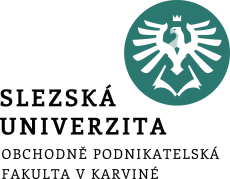 Klasifikace standardů, iniciativ a  přístupů k CSR
Sebehodnocením (self-evaluation) na základě využitých metod či nástrojů, např. prostřednictvím existujících způsobů metodiky KORP, na základě dotazníku vytvořeného pro potřeby ocenění Ceny hejtmana za společenskou odpovědnost, ISO 26000.


Externí hodnocení (třetí stranou) – provedené na základě např. v rámci existujících ocenění spjatých s prvky CSR, certifikace ISO 14000, GRI, EMAS, IQNet SR10.
Dalším kritériem pro klasifikaci hodnocení CSR aktivit může být, možnost provádění hodnocení, zda může společnost sama využít určitý postupy, nebo je vhodný pro hodnocení externími subjekty apod. 

Zde lze shledat dvě možné alternativy přístupu.
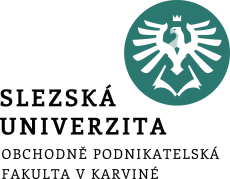 přírodního prostředí (např. CERES principy, ISO 14000, Kjótský protokol),
práce (pracovních podmínek), (např. Fair Labor Association workplace code of conduct, ETI base code, Fair Wear Foundation),
správě a řízení společností (např. OECD principles of corporate governance, Principles for corporate governance in the Commmonwealth),
praní špinavých peněž (Wolfsberg anti-money laundering principles, Basel comittee on banking supervision),
úplatkářství a korupce (např. OECD Guidelines, Pravidla mezinárodní hospodářské komory pro boj s úplatkářstvím, Extractive Idustry Transparendy Inivitative)
lidských práv (např. Amnesty International, OSN normy pro odpovědnost nadnárodních společností s dopadem na lidská práva)
reportingu společensky odpovědných principů (např. AA 1000, GRI).
Klasifikace standardů, iniciativ a  přístupů k CSR
Moderní nástroje a standardy CSR (globálního typu) mají úzce definované oblasti zaměření především v oblastech:
Příklad klasifikace nástrojů CSR dle jeho zaměření a dopadů
Příklad klasifikace nástrojů CSR dle jeho zaměření a dopadů
Komparace vybraných oblastí zaměření standardů OECD Guidelines, ILO deklarace a UNGC
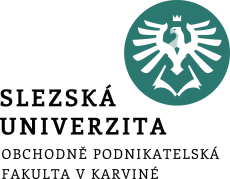 Klasifikace standardů, iniciativ a  přístupů k CSR
Existuje velmi málo standardů, u kterých lze nalézt i požadavek na zavedení měření výkonnosti, tzn. indikátorů, které se pravidelně vyhodnocují (např. GRI, EMAS). 

Pokud podniky chtějí zkvalitnit jejich reportingový rámec, tak jsou vhodné standardy v oblasti GRI, v sociálním pilíři pak je významný a rozšířený standard SA 8000. 

Pro účely certifikace byl vytvořen IQNet SR10, kdy je možno se dle tohoto standardu certifikovat (je vhodný pro MSP, soukromý i veřejný sektor). 

Doporučené rámce chování, cíle, postupy a ujasnění si hlavních kroků v jednotlivých zaměřeních CSR je např. v ISO 26000.
V současnosti tkví velký problém v tom, že existuje velký počet standardů.

Nelze stanovit jeden doporučený postup, je nutno zohlednit zájem stakeholderů, vlastníků ve smyslu vyvíjení tlaků na jejich management.
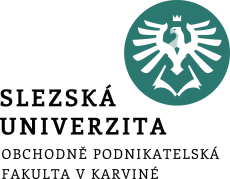 ILO Tripartitní deklarace
Směrnic je určena pro nadnárodní společnosti, vlády a zaměstnanecké a pracovní organizace upravující oblasti pracovních podmínek a vztahů.

Základní činností Mezinárodní organizace práce je formulování přijímání a prosazování mezinárodních pracovních standardů. Ty jsou přijímány ve formě úmluv a doporučení. 

Úmluvy ILO jsou mezinárodními smlouvami, které jsou po schválení konferencí otevřené členským zemím k ratifikaci. Ratifikací pak vzniká členské zemi povinnost plnit ustanovení příslušné úmluvy a pravidelně informovat o stavu jejího naplňování. 

ILO online:
http://www.ilo.org/budapest/what-we-do/publications/WCMS_238655/lang--en/index.htm
ILO Tripartitní deklarace zásad o nadnárodních podnicích a sociální politice 


Tato deklarace byla přijata v roce 1977.
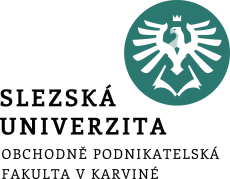 ILO Tripartitní deklarace
Zaměstnanost – v této oblasti je doporučeno akceptovat tyto kroky:
přímo i s využitím různých vazeb podporovat plnou a produktivní zaměstnanost v nadnárodních společnostech;
zavádět postupy v oblasti zaměstnanosti založené na rovnosti příležitostí a zacházení a výběr a postup v zaměstnání provádět na základě zásluh;
zvýšit jistotu zaměstnání tím, že podniky budou plánovat využití lidských zdrojů, nebudou svévolně propouštět, budou v rozumné míře informovat o změnách a přijmou opatření na zmírnění negativních dopadů změn;
vlády by měly sledovat a regulovat vliv nadnárodních společností na zaměstnanost a vytvářet programy na ochranu před ztrátou příjmu při ukončení pracovního poměru.
Deklarace obsahuje soubor zásad uspořádaný podle klíčových oblastí:



Odkaz na deklaraci: http://www.ilo.org/wcmsp5/groups/public/---europe/---ro-geneva/---sro-budapest/documents/publication/wcms_238655.pdf
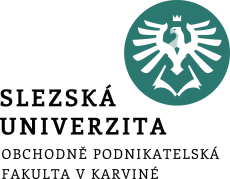 ILO Tripartitní deklarace
Odborný výcvik
zde je doporučeno vyvíjet politiku odborného výcviku a poradenství, aby podniky zajišťovaly výcvik, který odpovídá potřebám jejich rozvoje i rozvoje země a zapojení podniků do programů, které podporují získávání a rozvoj kvalifikace a poradenství pro volbu povolání.

Pracovní a životní podmínky, aby podniky
vyplácely mzdy, benefity a vytvářely pracovní podmínky stejně příznivé jako u srovnatelných zaměstnavatelů a v rozvojových zemích pak poskytovaly “co možná nejlepší” mzdy, benefity a pracovní podmínky;
dávaly zaměstnancům k dispozici základní vybavení dobré kvality;
pomáhaly zrušit dětskou práci;
zajistily nejvyšší standardy ochrany zdraví a bezpečnosti při práci.
Deklarace obsahuje soubor zásad uspořádaný podle klíčových oblastí:
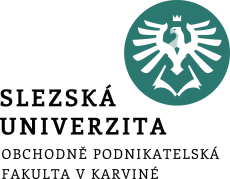 ILO Tripartitní deklarace
Pracovněprávní vztahy – doporučuje se podnikům aby, 
nastolily takové pracovněprávní vztahy, které nejsou méně výhodné než pracovněprávní vztahy u srovnatelných zaměstnavatelů;
dodržovaly svobodu sdružování a právo na kolektivní vyjednávání a poskytovaly k tomu vybavení a informace, které jsou potřebné pro účelná jednání;
zajistily vedení pravidelných konzultací k otázkám společného zájmu;
vyšetřovaly stížnosti zaměstnanců s využitím náležitých postupů;
společně se zaměstnanci a jejich zástupci vyvíjely mechanismy pro vedení konzultací a řešení sporů;
respektovaly právo zaměstnanců předkládat stížnosti, aniž by byli vystaveni jakékoli újmě.
Deklarace obsahuje soubor zásad uspořádaný podle klíčových oblastí:
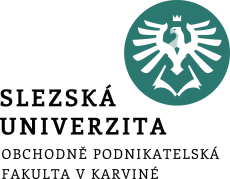 UN Global Compact
Podporovat a respektovat mezinárodně uznávána lidská práva.
Zajistit, aby se nepodílely na porušování lidských práv v jakémkoliv směru.
Uznání práva na sdružování zaměstnanců a kolektivního vyjednávání
Zamezení jakékoli formě nucené práce.
Zamezit dětské práci.
Bránit jakékoliv diskriminaci v zaměstnání.
Podporovat preventivní přístup k ochraně ŽP.
Účastnit se iniciativ prosazujících zvyšování odpovědnosti vůči životnímu prostředí.
Podporovat vývoj a šíření ekologicky šetrných technologií.
Boj proti korupci všech forem, včetně úplatkářství a vydírání.
UN Global Compact stanovuje 10 základních principů:
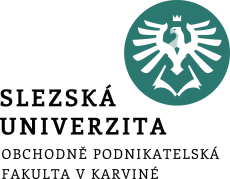 V červenci 2000 zahájil generální tajemník OSN Kofi Annan globální iniciativu Global Compact.

Cíl prosadit 10 základních principů podnikání ve čtyřech oblastech - těmi jsou lidská práva, pracovní prostředí, životní prostředí a boj proti korupci.

UN Global Compact je síť firem a organizací, které se rozhodly sjednotit své poslání i každodenní činnosti s deseti obecně přijímanými principy společenské odpovědnosti a koordinuje společensky odpovědné aktivity jednotlivých společností prostřednictvím národních sítí, které se v současné době nachází v 85 zemích světa.

Dostupné https://www.unglobalcompact.org/
UN Global Compact
Národní síť Global Compact Česká republika od roku 2015 šíří základní principy této mezinárodní iniciativy také v českém prostředí. 

Global Compact 2030 – online přednášky https://www.youtube.com/channel/UCe_9UxBZjRSnbb6i-zC59Jg/videos?shelf_id=0&view=0&sort=dd
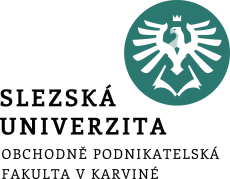 Udržitelný rozvoj
Transformace našeho světa: Agenda 2030 pro udržitelný rozvoj se svými 17 cíli udržitelného rozvoje byla přijata na summitu OSN o udržitelném rozvoji v New Yorku v září 2015.

Pařížská dohoda byla přijata smluvními stranami Rámcové úmluvy OSN o změně klimatu. Dohoda mimo jiné
formuluje dlouhodobý cíl ochrany klimatu, jímž je přispět k udržení nárůstu průměrné globální teploty výrazně pod hranicí 2°C v porovnání s obdobím před průmyslovou revolucí a usilovat o to, aby nárůst teploty nepřekročil hranici 1,5°C a
přináší významnou změnu, pokud jde o závazky snižování emisí skleníkových plynů. Dohoda totiž ukládá nejen rozvinutým, ale i rozvojovým státům povinnost stanovit si vnitrostátní redukční příspěvky k dosažení cíle Dohody.
V rámci Pařížské dohody se ČR jako člen EU přihlásila s ostatními členskými státy EU společně snížit do roku 2030 emise skleníkových plynů o nejméně 40 % ve srovnání s rokem 1990. (https://www.mzp.cz/cz/parizska_dohoda)
Rok 2015 byl mezníkem pro multilateralismus a formování mezinárodní politiky, s přijetím několika významných dohod
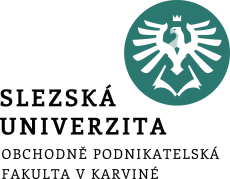 26. konferenci smluvních stran Rámcové úmluvy OSN o změně klimatu (COP 26), 16. zasedání smluvních stran Kjótského protokolu (CMP16) a třetí zasedání smluvních stran Pařížské dohody (CMA3).
Tato konference byla první od Pařížské dohody, která od stran očekávala, že přijmou přísnější závazky ke zmírnění změny klimatu.
Pařížská dohoda vyžaduje, aby strany každých pět let prováděly zvyšování národních závazků. Výsledkem COP 26 byl Glasgowský pakt o klimatu, který byl vyjednán na základě konsensu zástupců 197 zúčastněných stran. 
Kvůli zásahům Indie a Číny, které oslabily snahu o ukončení uhelné energetiky a dotací fosilních paliv, skončila konference přijetím méně přísné rezoluce, než někteří očekávali. Nicméně pakt byl první klimatickou dohodou, která se výslovně zavazuje ke snížení využívání uhlí. Obsahuje formulace, které vybízely k naléhavějšímu snižování emisí skleníkových plynů, a slibuje více finančních prostředků pro rozvojové země na přizpůsobení se dopadům klimatu.
Udržitelný rozvoj - milníky
Konference OSN o změně klimatu 2021 v Glasgow.

https://faktaoklimatu.cz/


https://climate.nasa.gov/

https://www.klimatickazmena.cz/cs/
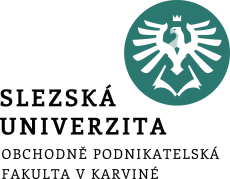 Cíle udržitelného rozvoje




Online https://sdgs.un.org/ Home | Sustainable Development (un.
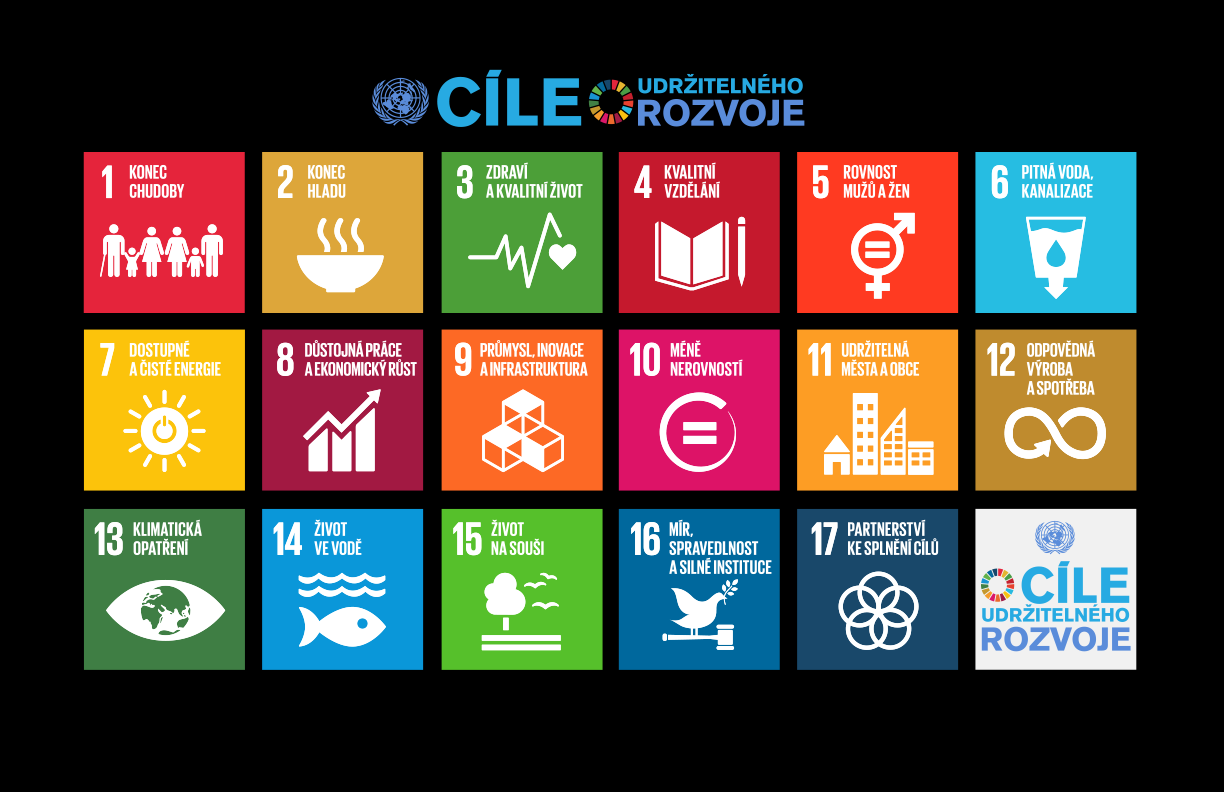 Zdroj: http://www.mzp.cz/cz/udrzitelny_rozvoj (2016)
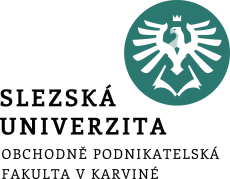 Standardy v CSR
V roce 2011 byla vydána ČSN ISO 26000 Pokyny pro oblast společenské odpovědnosti.

Jednotlivé sekce normy zohledňují zapojování jednotlivých stakeholderů a strategický záměr v začlenění společenské odpovědnosti do podmínek organizace tak, aby se stala součástí procesů a firemní kultury.
Norma představuje principy společenské odpovědnosti, doporučuje měření a rozebírá do hloubky 7 základních témat.
Organizace a management
Lidská práva
Pracovní podmínky
Životní prostředí
Korektní podnikání
Péče o spotřebitele
Zapojení a rozvoj místních komunit
ISO 26000

Představuje průvodce společenskou odpovědností pro společnosti a organizace ze soukromého i veřejného sektoru.

Norma není určena k certifikaci, ale jedná se o nástroj pro využití pro sebehodnocení i hodnocení třetí stranou. Je úzce provázána s certifikační normou SA 8000.
Kapitoly normy ISO 26000
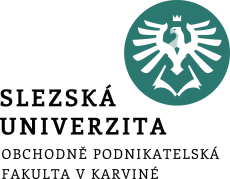 Standardy v CSR
Sedm principů (kapitola č. 4 normy) společenské odpovědnosti:
Odpovědnost organizace za své dopady na společnost a životní prostředí.
Transparentnost organizace v jejich rozhodnutích a aktivitách, které mají dopad na ostatní.
Princip etického chování, který stanovuje, že by se organizace vždy a za všech okolností měla chovat eticky.
Princip stakeholderů stanovuje, že by organizace měla respektovat a brát v úvahu zájmy všech zainteresovaných subjektů.
Pravidlo zákonnosti stanovuje, že organizace musí respektovat platnou legislativu. 
Princip mezinárodních standardů stanovuje, organizace by měla respektovat relevantní mezinárodní standardy.
Princip lidských práv určuje, že by organizace měla uznávat důležitost a univerzálnost lidských práv.
ISO 26000

Jednotlivé logické provázanosti byly implementovány do schématického přehledu normy, kde je patrné zaměření jednotlivých kapitol a vzájemných vztahů. 
Pro jednotlivé pochopení jsou zde pro názornost vymezeny oblasti z kapitoly č. 4.
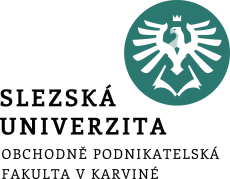 Standardy v CSR
Přijetím požadavků normy ISO 26000 se organizace zavazují k dodržování pravidel společenské odpovědnosti. 

Norma obsahuje metodické pokyny pro zlepšení v základní třech oblastech odpovědnosti (tzv. Triple Bottom Line) - v oblasti sociální odpovědnosti, v ekonomické odpovědnosti a v dopadech na životní prostředí.
ISO 26000

ISO 26000 pomáhá organizaci zvýšit její pověst, zlepšit kulturu, angažovanost a produktivitu pracovníků.

Základní témata a problematika společenské odpovědnosti: 
http://www.unmz.cz/urad/csn-iso-26000-pokyny-pro-oblast-spolecenske-odpovednosti
http://www.iso.org/iso/home/standards/iso26000.htm
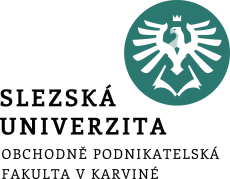 Standardy v CSR
Uvedeny jako nástroje pro implementaci prvků systému řízení  podniků, které zohledňují a pokrývají dílčí oblasti CSR, konkrétně se jedná o zájem zákazníků, jako významného stakeholdera a také oblast environmentální, tzn. zohledňování dopadů působení činnosti společnosti na životní prostředí.

Normy skupin ISO 10000 (např. ISO 10001, 10002, 10003) zaměřeny na management kvality ve vztahu spokojenosti zákazníka, kde jsou určována pravidla chování organizace k zákazníkům.
Normy řady ISO 10000, 14000, 5001 


Standardy jsou dobrovolné a vznikly na základě dialogu mezi zainteresovanými stranami a jsou chápány jako nadstandard v odpovědném chování managementu.
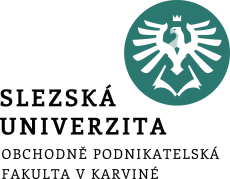 Standardy v CSR
Pravidla jsou založená na následujících principech:
Součástí pravidel je splnitelný příslib daný organizací zákazníkům, a s ním spojená ustanovení (omezení příslibu, komu podávat dotazy, kam směřovat stížnosti, co se stane v případě nedodržení).

Organizace by měla definovat kvalitativní nebo kvantitativní ukazatele výkonnosti, které souvisí s uvedenými pravidly.

Postup, jak a komu se mají předávat dotazy a stížnosti zákazníků v případě, že dojde k porušení (nesplnění) pravidel.

Opatření a postupy pro případ nedodržení příslibů daných pravidly.
ČSN ISO 10001:2008 
Management kvality – 
Spokojenost zákazníka – 

Směrnice pro
pravidla chování organizací.
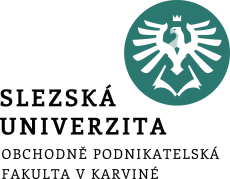 Standardy v CSR
Zaměřuje se na následující oblasti:
Zlepšování spokojenosti zákazníka vytvářením otevřeného prostředí pro přijímání a vyřizování jeho stížností.
Zapojení vedení i pracovníků.
Rozpoznávání potřeb a očekávání stěžovatelů.
Poskytování vhodného procesu řešení.
Analyzování a vyhodnocování stížností za účelem zlepšování.

Norma ve svých přílohách podává např. jednoduchý a praktický návod pro postup vyřizování stížností v malém podniku, dále vzorový formulář pro stěžovatele a formulář pro vyšetřování stížnosti, uvádí principy pro objektivitu řešení stížností, diagram průběhu, neustálé monitorování a audit.
ČSN ISO 10002:2005 
Management kvality – 
Spokojenost zákazníka – 
Směrnice pro
vyřizování stížností v organizacích
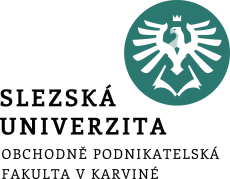 Standardy v CSR
Norma podává formou příloh dále různé podrobné návody (například):
Návod k použití různých metod (pomocné, poradní nebo rozhodčí – např. mediace, smírčí jednání, rozhodčí metoda).
Návod k souhlasu s účastí (již ve fázi uzavírání smluv – rozhodčí řízení místo soudního sporu).
Návod k zajištění dostupnosti (formou komunikace, vyškolených pracovníků).
Návod k zajištění vhodnosti (navrhované metody řešení sporu musí být vhodné vzhledem k povaze sporu).
Další návody (ke spravedlivému, kompetentnímu přístupu, včasnému postupu, transparentnosti, politice řešení sporů…).
ČSN ISO 10003:2009
Management kvality – 
spokojenost zákazníka – 
návod pro řešení vnějších neshod a reklamací

Návod pro plánování, navrhování, zavádění a zlepšování postupů řešení sporů týkajících se stížností pro případ, kdy se nepodařilo vyřešit je interně.
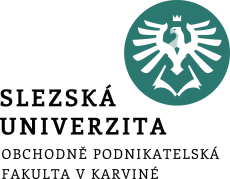 Standardy v CSR
Jsou rozděleny do dekád podle tematických okruhů: 
dekáda 14000 - Systémy environmentálního managementu 
ISO 14001 pojednává o environmentálním managementu, tj. managementu „týkající se životního prostředí“. Společnost, která se rozhodla získat Certifikát osvědčující soulad s požadavky této normy, musí vytvořit, dokumentovat, uplatňovat a udržovat systém environmentálního managementu a neustále zlepšovat jeho efektivnost. 
dekáda 14010 - Směrnice pro provádění environmentálních auditů 
dekáda 14020 - Environmentální značky a prohlášení 
dekáda 14030 - hodnocení environmentálních vlivů podniků na životní prostředí 
dekáda 14040 - posuzování životního cyklu 
dekáda 14050 - definice a termíny.
Environmentální normy ISO


Normy skupiny ISO 14000 jsou zaměřené na systémy environmentálního managementu od vymezení principů, požadavků, přes systémy ecodesignu, implementace konkrétních prvků environmentálních přístupů, hodnocení výkonnosti a vliv na ŽP atd.
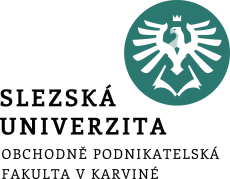 Standardy v CSR
Normy ISO 14000 v prvé řadě usilují o to, aby organizace minimalizovala všechny rušivé vlivy své činnosti na životní prostředí. 

Cílem je aktivně podporovat vše, co je možné udělat pro prevenci škod na životním prostředí – ať už v průběhu výroby, nebo při používání výrobku – znečišťováním nebo vyčerpáváním přírodních zdrojů. 

Normy ISO 14000 se zabývají způsobem, jakým organizace pracují, nikoliv výsledky jejich práce -  orientují se na procesy, nikoliv produkty, nicméně způsob, jakým organizace řídí své procesy, samozřejmě ovlivňuje finální produkt.
Environmentální normy ISO



Komplexní přehled http://www.enviweb.cz/eslovnik/119

Požadavky na certifikaci
http://www.cqs.cz/Nase-sluzby/CSN-EN-ISO-140012016-Environmentalni-management.html
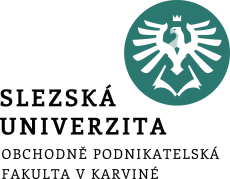 Standardy v CSR
Zavedení normy může organizaci zlepšit využívání energií a snižovat náklady:
definovat současný stav využití energie, 
stanovit cíle a způsoby jejich dosažení; 
objektivně posoudit a stanovit priority úsporných opatření; 
vytvořit transparentní postupy při řízení energetických zdrojů; 
snížit emise bez negativního ekonomického dopadu; 
zvýšit šanci na získání dotací a např. naplnit požadavky novely zákona 406/2000 Sb. – zaměřené především na velké podniky.
ISO 50001

Norma je zaměřena na systém managementu hospodaření s energií.
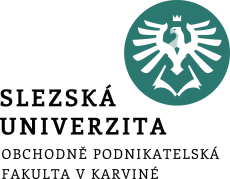 Standardy v CSR
Program systému environmentálního řízení a auditu (EMAS), představuje jeden ze způsobů, kterým může organizace přistoupit k zavedení tzv. systému environmentálního řízení (EMS). 

Ten lze definovat jako součást celkového systému řízení organizace, jejímž cílem je zahrnutí požadavků na ochranu životního prostředí do celkové strategie organizace a jejích každodenních činností. 

Zavedení systému se dotýká organizační struktury, způsobů rozdělení odpovědnosti, technologických postupů, procesů, zdrojů pro stanovení a zavedení politiky životního prostředí apod.
EMAS 
(Eco Management and Audit Scheme)
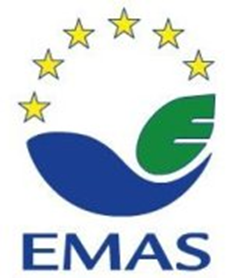 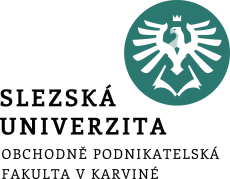 Standardy v CSR
EMAS je jedním z dobrovolných nástrojů ochrany životního prostředí, tzn., že pozitivně motivuje organizace k odpovědnému přístupu a ke zlepšování environmentální výkonnosti nad rámec legislativních požadavků.

Je určen pro organizace provozující činnost v:

soukromé sféře (akciové společnosti, společnosti s ručením omezeným ad.) 

i pro organizace státní a veřejné správy (ministerstva, městské úřady ad.), 

nebo jejich části (výrobní jednotka, detašovaná pracoviště).
EMAS 
(Eco Management and Audit Scheme)
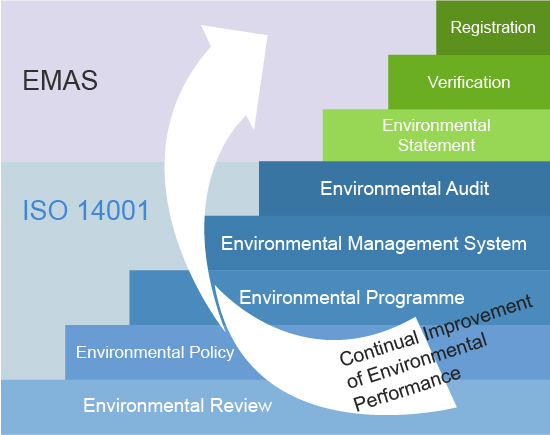 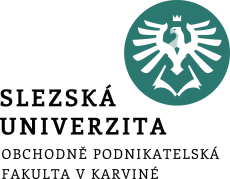 Standardy v CSR
Environmentální řízení EMAS využívá řadu nástrojů, mezi ty nejvýznamnější můžeme řadit:

Systém environmentálního řízení (EMS) – součást celkového systému řízení podniku, jejímž cílem je zahrnutí požadavků na ochranu životního prostředí do celkové strategie podniku a jeho každodenních činností. 

Čistší produkce – hledání příčin vzniku environmentálních zátěží na základě podrobné analýzy materiálově-energetických toků, odstraňování těchto příčin, omezování výrobních ztrát a úniků látek, hledání možností úspor ve výrobním procesu.
EMAS 





Cílem je především ochrana (snižování spotřeby) přírodních zdrojů, snižování vypouštění znečišťujících látek do ovzduší, snižování rizika environmentálních nehod (havárií) a také důraz na ochranu zdraví pracovníků a obyvatel.
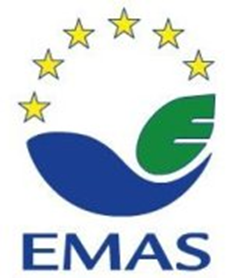 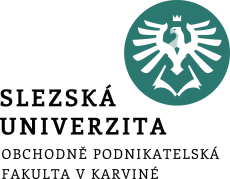 Standardy v CSR
Environmentální řízení EMAS využívá řadu nástrojů, mezi ty nejvýznamnější můžeme řadit:
Ekoznačení (Ekologicky šetrné výrobky a služby) – vývoj a označování ekologicky šetrných výrobků a služeb, tj. produktů, které jsou k životnímu prostředí šetrnější než produkty alternativní (funkčně srovnatelné). 
Ekodesign – navrhování a vývoj výrobků, kdy je vedle klasických vlastností (funkčnost, ekonomičnost, bezpečnost, ergonomičnost apod.) kladen velký důraz i na dosažení minimálního negativního dopadu výrobku na životní prostředí, a to v celém jeho životním cyklu. 
Environmentální manažerské účetnictví (EMA) – zabývá se identifikací a shromažďováním informací o hmotných a energetických tocích v podniku, jeho environmentálních nákladech a dalších hodnotově (finančně) vyjádřených informací, které jsou východiskem pro rozhodování řídících pracovníků.
EMAS 






Stejně jako norma ISO 14001 i EMAS funguje na základě principu dobrovolnosti
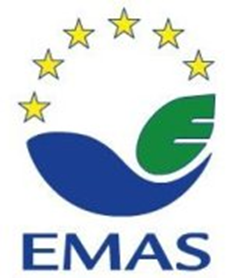 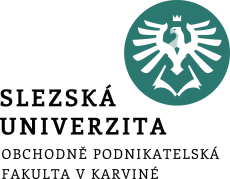 Standardy v CSR
Postup zavádění EMAS v organizace lze shrnou do základních formálních kroků :
Provést úvodní environmentální přezkoumání.
S ohledem na výsledky přezkoumání zavést systém environmentálního řízení. 
Provést nebo nechat provést environmentální audit.
Připravit environmentální prohlášení (zprávu o životním prostředí).
Nechat ověřit, zda environmentální přezkoumání, systém řízení, postup auditu a environmentální prohlášení splňují veškeré požadavky Nařízení č. 761/2001.
Nechat schválit environmentální prohlášení environmentálním ověřovatelem.
Doručit schválené environmentální prohlášení příslušnému subjektu (registračnímu orgánu) a po registraci toto prohlášení zpřístupnit veřejnosti.
EMAS 






MŽP je garantem a odpovědným orgánem, ale CENIA jako informační agentura ŽP zabezpečuje registraci organizací v EMAS.
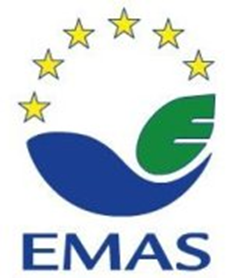 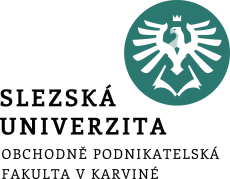 Standardy v CSR
Postup zavádění EMAS v organizace lze shrnou do základních formálních kroků :
Provést úvodní environmentální přezkoumání.
S ohledem na výsledky přezkoumání zavést systém environmentálního řízení. 
Provést nebo nechat provést environmentální audit.
Připravit environmentální prohlášení (zprávu o životním prostředí).
Nechat ověřit, zda environmentální přezkoumání, systém řízení, postup auditu a environmentální prohlášení splňují veškeré požadavky Nařízení č. 761/2001.
Nechat schválit environmentální prohlášení environmentálním ověřovatelem.
Doručit schválené environmentální prohlášení příslušnému subjektu (registračnímu orgánu) a po registraci toto prohlášení zpřístupnit veřejnosti.
EMAS 





CENIA detailní informace o EMAS
https://www.cenia.cz/spolecenska-odpovednost/emas/
Databáze EMAS (organizací)
https://emaseu.cz/emas/databaze-emas

Databáze ecolabeling  
 http://www.ecolabelindex.com/ecolabels/
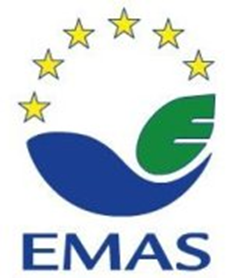 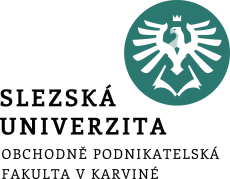 Příklad 

EMAS v Úřadu Moravskoslezského kraje
Dostupné zdroje v IS  

Zavést systém EMAS se vyplatí - MSK 2016 

Environmentální prohlášení KÚ MSK 2022
Dostupné
https://sprava.dobrapraxe.cz/cz/priklady-dobre-praxe/ostrava-fungovani-systemu-emas-na-krajskem-uradu-moravskoslezskeho-kraje
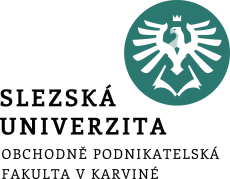 Standardy v CSR
Specifikace IQNet SR 10 vznikla v mezinárodní síti certifikačních orgánů IQNet, ve které je více než 35 členů z celého světa. 

Specifikace IQNet SR 10 vznikla právě konsensem všech členů v IQNet a stanovila základní principy:

Odpovědnost,
Transparentnost,
Etické chování,
Ohled na zájmy zainteresovaných stran,
Respektování pravidel právního státu,
Respektování mezinárodních standardů chování,
Respektování lidských práv.
IQNet SR10 – Systém managementu společenské odpovědnosti
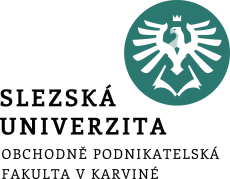 Standardy v CSR
Hlavní požadavkem IQNet SR 10 je, aby organizace určila všechny své dopady vyplývající z rozhodnutí a činností. 
Tyto dopady musí ohodnotit a významné dopady se snažit eliminovat. 
Organizace musí znát všechny své zainteresované strany, které jsou ovlivněné jejími dopady. 
Zavést vhodnou formu komunikace s nimi, aby věděla, jaké jsou jejich požadavky, očekávání a potřeby. 
Organizace si na základě získaných informací vytváří cíle, cílové hodnoty a programy. Při jejich sestavování bere ohled na zainteresované strany, ale také na své technologické možnosti, své finanční, provozní a podnikatelské požadavky. 
Všechna přijatá opatření je nutné ověřovat. Organizace musí zjistit, jaké je vnímání zainteresovaných stran, tedy jestli jejich očekávání a potřeby byly naplněny.
IQNet SR10 – Systém managementu společenské odpovědnosti  



Co tedy požaduje IQNet SR 10?



http://www.cqs.cz/Nase-sluzby/IQNet-SR-10-System-managementu-spolecenske-odpovednosti.html
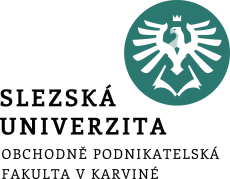 Standardy v CSR
Hlavní zaměření specifikace:
zainteresované strany organizace,
identifikování požadavků, očekávání a potřeb zainteresovaných stran, 
nalezení způsobu jejich uspokojení.


Specifikace určuje několik základních zainteresovaných stran:
vlastníky, akcionáře a investory; zaměstnance, zákazníky, uživatele a spotřebitele; dodavatelé výrobků, poskytovatelé služeb a partnery; aliance, ke kterým se organizace hlásí a spolupráce, které navázala; dále jsou to konkurenti; státní/veřejná správa; místní komunita a celá společnost; a posledním je oblast životního prostředí.
IQNet SR10 – Systém managementu společenské odpovědnosti  


K  jednotlivým principům se organizace zaváže ve své Politice společenské odpovědnosti a ve svém Kodexu chování.
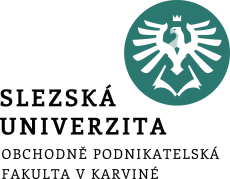 Standardy v CSR
K hlavním výhodám certifikace podle normy IQNet SR10 patří:

Nestranný pohled na způsob vašeho podnikání a jeho dopady na společnost a životní prostředí.
Efektivnější komunikace s obchodními partnery s cílem lepšího plnění jejich požadavků.
Zvýšení zúčastněnosti zaměstnanců na dosahování vašich cílů a jejich vyšší motivace.
Zvýšení společenské odpovědnosti managementu společnosti.
Zlepšení firemního image před klienty, obchodními partnery a zákazníky.
Zvýšení statusu jako "společensky odpovědného a trvale udržitelného podniku".
IQNet SR10 – Systém managementu společenské odpovědnosti
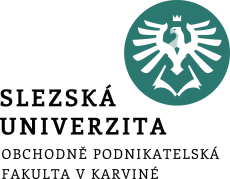 Standardy v CSR
Hlavním smyslem aplikace normy je vést organizace k tomu, aby navrhly a zavedly opatření, která všude, kde je to možné, nebezpečí odstraní, omezí, nebo zaměstnance od něj izolují. V případě, že to možné není, musí být pracovní činnost plánována a řízena pomocí organizačních opatření tak, aby její výkon byl bezpečný a neohrožoval zdraví.

Norma OHSAS 18001 je koncipována tak, aby byla použitelná pro organizace všech typů a velikostí a navazuje svojí strukturou na normu ČSN EN ISO 9001 a ČSN EN ISO 14001, aby bylo možno vytvářet systém managementu bezpečnosti a ochrany zdraví při práci souběžně se systémem managementu kvality a systémem environmentálního managementu organizace.
OHSAS 18001

Norma OHSAS 18001 je koncipována tak, aby byla použitelná pro organizace všech typů a velikostí.

Systémy managementu zajišťují plnění povinností a závazků zaměstnavatelů v oblasti bezpečnosti a ochrany zdraví při práci.
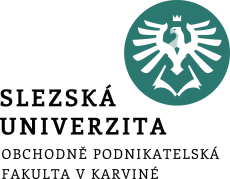 Standardy v CSR
prokázání závazku k zajišťování a zlepšování systému bezpečnosti a ochrany zdraví při práci přijatého na všech úrovních a všemi funkcemi v organizaci, zejména vrcholovým vedením,
prokázání systematického omezování rizik, resp. nebezpečí, která ohrožují bezpečnost a zdraví všech osob ovlivňovaných činnostmi, výrobky,
omezení výskytu nemocí z povolání a pracovních úrazů,
minimalizace nákladů spojených s nehodami na pracovišti,
prokázání závazku k plnění zákonných požadavků a požadavků předpisů týkajících se bezpečnosti a ochrany zdraví při práci
vybudovaný samo regulující systém, reagující pružně na změny požadavků z legislativních předpisů, bezpečnostních požadavků i změn uvnitř organizace (např. nových technologií, organizačních změn apod.)
OHSAS 18001


Přínosy certifikace systému managementu bezpečnosti a ochrany zdraví při práci:





http://www.cqs.cz/Nase-sluzby/CSN-OHSAS-180012008-Management-bezpecnosti-a-ochrany-zdravi-pri-praci.html
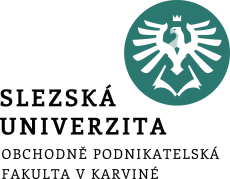 Standardy v CSR
Metodika je využívána k hodnocení firem a jejich reportů CSR při udílení Národní ceny ČR za společenskou odpovědnost. 

Úroveň plnění požadavků v oblasti CSR firmy je posuzována ve třech pilířích – ekonomickém, environmentálním a sociálním. Hodnotí se nejen výsledky, ale i předpoklady. 

Samostatně je hodnocena oblast managementu a organizačního zabezpečení CSR a integrace do podnikového systému managementu.

Vhodná pro sebehodnocení i hodnocení externími subjekty.
Metodika KORP

V roce 2008 představena metoda KORP, která vytvořila rámec pro jednotný způsob posuzování CSR.
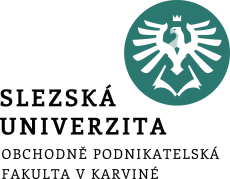 Standardy v CSR
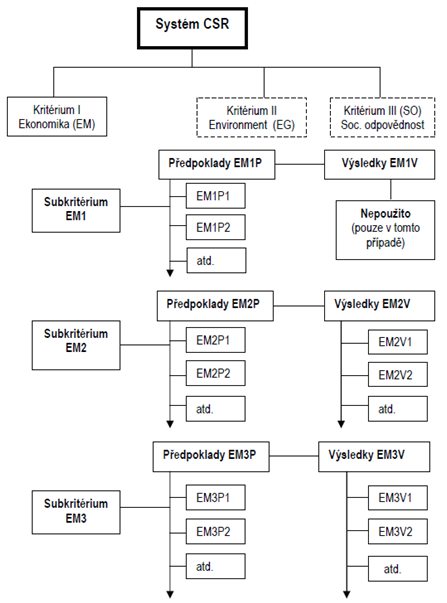 Pilíř (kritérium), které představují tři oblasti CSR (ekonomická, sociální, environmentální).

Pilíře se dělí do „subkritérií“ a ty jsou dále rozděleny na jednotlivé „předpoklady“, což jsou části kritéria, které dokladuje, jak jsou požadavky subkritéria implementovány v systému managementu. 

Konečné „výsledky“ jsou oblasti subkritéria, které udává výsledky organizace. Metoda dále používá termín „témata“, kde se jedná o jednotlivé číslované odrážky v částech „předpoklady“.
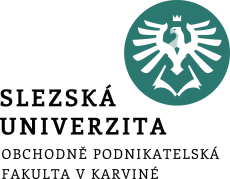 Standardy v CSR
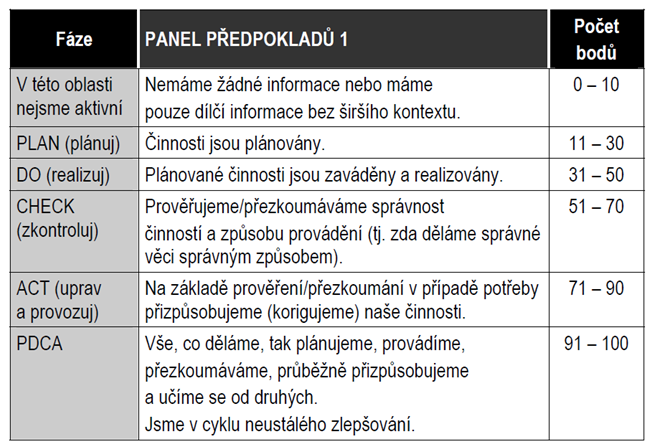 Metodika KORP


Bodové hodnocení metody umožňuje využití pro interní i externí hodnocení. Stanovená stupnice (doporučená) je v rozmezí (0 – 100 bodů).
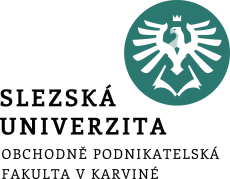 Standardy v CSR
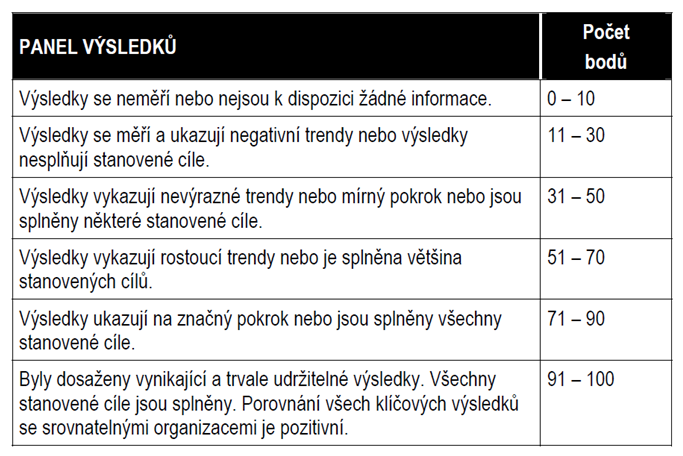 Metodika KORP


Vzorový panel pro hodnocení výsledků
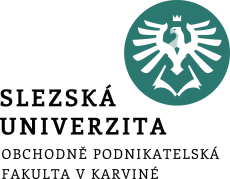 Standardy v CSR
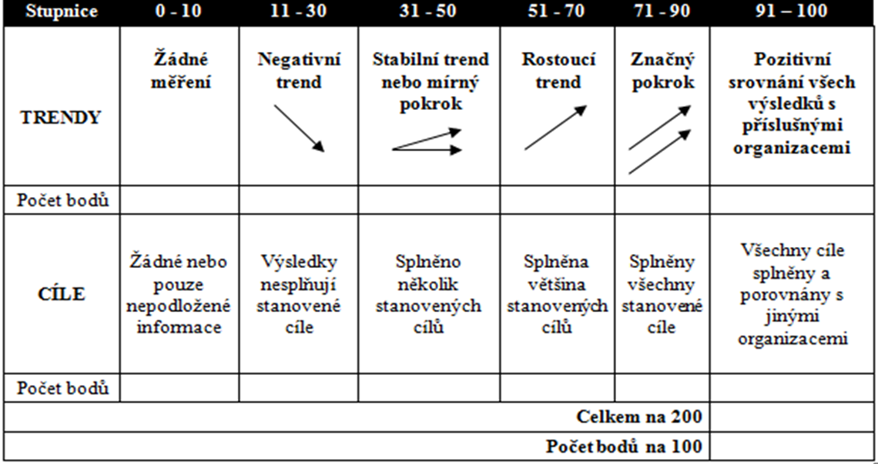 Metodika KORP


Ukázka hodnocení s „jemným rozlišením“ výsledků
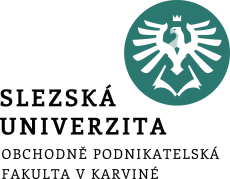 Standardy v CSR
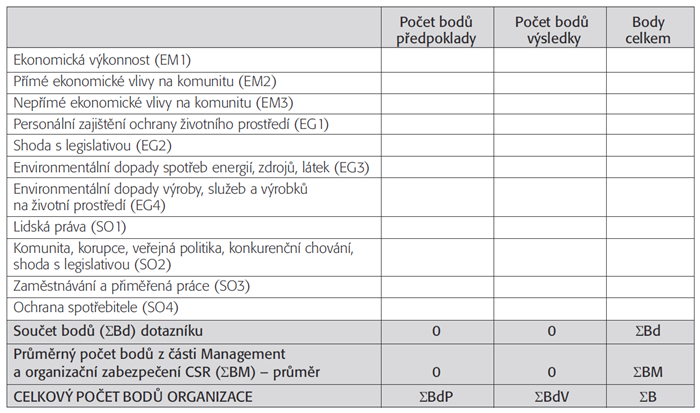 Metodika KORP

Ukázka komplexního hodnocení Zprávy o CSR
Obsahově Národní program shody se skládá z oblastí:
Systém managementu společenské odpovědnosti (požadavky, řízení dokumentů a záznamů).

Odpovědnost managementu (angažovanost a aktivita managementu, politika a strategie společenské odpovědnosti, plánování, cíle a programy, vymezení právních předpisů a mezinárodních standardů).

Zainteresované strany (identifikace, komunikace, aktivity ke každé skupině).

Aspekty společenské odpovědnosti v ekonomické oblasti (oblast nákupu, výběru a hodnocení dodavatelů, etika v podnikání, hodnocení ekonomické výkonnosti, plánování a realizace investic, přímé a nepřímé ekonomické vlivy na komunitu, poplatky a sankce).
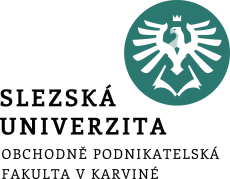 Standardy v CSR
Národní program posuzování shody společenské odpovědnosti 

(Zpracován do podoby ČSN 010391:2013 - Systém managementu společenské odpovědnosti organizací – Požadavky)

https://www.csq.cz/certifikace/certifikace-systemu-managementu-a-produktu/detail/01-0391-spolecenska-odpovednost-organizaci-csr
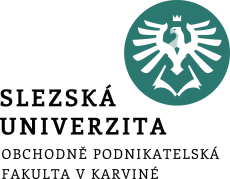 Standardy v CSR
Obsahově Národní program shody se skládá z oblastí:
Aspekty společenské odpovědnosti v environmentální oblasti (hodnocení a identifikace environmentální aspektů, řízení provozu ve vztahu k ŽP).

Aspekty společenské odpovědnosti v sociální oblasti.

Management zdrojů.

Komunikace (interní i externí se zainteresovanými stranami).

Měření, analýza a zlepšování (ukazatele výkonnosti, hodnocení souladu s požadavky zákonů, uspokojení potřeb zainteresovaných stran, interní audity přezkumy managementu, preventivní a nápravná opatření).
ČSN 010391:2013 - Systém managementu společenské odpovědnosti organizací – Požadavky


Dokument, který byl zpracován týmem Rady kvality ČR na základě rostoucích požadavků podnikatelské sféry na tvorbu systému managementu CSR v organizacích a jeho prokázání.
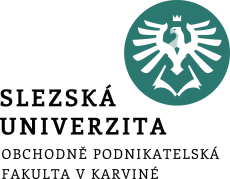 Standardy v CSR
Metodika přesně definuje náklady vynaložené na dárcovské aktivity a měří účinky jejich dopadu. 

Tento systém zhodnocování dárcovství firmám umožní specifikovat investice neboli vstupy, které firma nakládá do veřejně prospěšných projektů, a na druhé straně pracovat s výstupy podle zavedených kategorií, a tím zhodnocovat efektivitu vynaložených prostředků.

 LBG definuje, které údaje jsou pro měření důležité (věcné a finanční dary, služby a čas). 

Tato data jsou zpracovávána společně s náklady na management (mzdy, režijní náklady zaměstnanců, kteří jsou aktivní v komunitě) a umožňují výpočet celkové částky, kterou firma investuje do veřejně prospěšných projektů.
Metodika LBG (London Benchmarking Group) – 
Standard odpovědná firma (SOF)



Pomocí případových studií LBG vyhodnocuje, jak a čeho bylo v důsledku filantropických aktivit firmy v komunitě dosaženo.
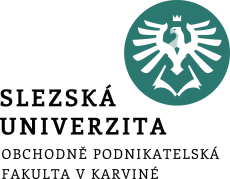 Standardy v CSR
Metodika byla vytvořena v roce 1994 skupinou šesti klíčových organizací v oblasti firemního dárcovství ve Velké Británii: British Petrol, Grand Met, Nat West, IBM, Marks & Spencer a Whitbread. 

Mezi další členy v současnosti patří: British Airways, British Telecom, Cadbury Schweppes, Deloitte & Touche, Deutsche Bank AG London, Ernst & Young, ExxonMobil, GlaxoSmithKline, HSBC, Kelloggs, KPMG, Motorola UK, Nestle, Pfizer, PricewaterhouseCoopers, ScottishPower, Unilever a Vodafone Group.

V České republice se metodika LBG používá od roku 2005; zavedlo ji Fórum Dárců, zakládajícími členy této skupiny byly společnosti Citibank a.s., Česká spořitelna a.s., ČEZ a.s., Johnson & Johnson s.r.o., Plzeňský Prazdroj a.s., Provident Financial s.r.o., Siemens s.r.o., Telefonica O2 Czech Republic a.s., Tesco Stores ČR a.s.
Metodika LBG – 
Standard odpovědná firma (SOF)

V České republice a na Slovensku slouží metodika LBG například pro hodnocení firem do žebříčku TOP Filantrop.
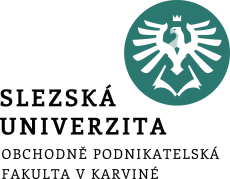 Standardy v CSR
Charitativní dary  
měří prostředky alokované na podporu potřebných, řadí se sem tedy humanitární pomoc, firemní nadační fondy a nadace. Charitativní dary se zaměřují na návratnost zpět do podniku pouze minimálně, jde o dobročinnost jako takovou.
Společenské investice 
prostřednictvím společenských investic podniky podporují oblasti jim blízké – tj. buď předmětu podnikání firmy, nebo firmě jako takové. Podporovány jsou tak projekty především vzdělávacího charakteru. Tyto investice jsou již více zaměřeny na návratnost do byznysu.
Komerční aktivity
Tyto aktivity přímo souvisejí s posílením značky, zvýšením prodeje či snížením nákladů firmy. Jedná se proto tedy například o cause related marketing nebo o univerzitní průzkum pro firmu. Firma očekává za svou podporu přímou kompenzaci.
Metodika LBG měří:
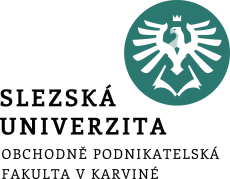 Standardy v CSR
Fórum dárců - jediné celorepublikové sdružení zastřešující dárce v České republice. 
Při Fóru dárců se vyprofilovala Asociace nadací, Asociace nadačních fondů a Asociace firemních nadací a fondů, které sdružují celkem 60 členů.


Info:
http://www.donorsforum.cz

Ceny Fóra dárců 2023
https://cenyforadarcu.cz/rocnik-2021/vitezne-organizace-2021.html
Mapa dárcovství 2023
https://www.donorsforum.cz/o-dacovstvi/mapa-darcovstvi-2023.html
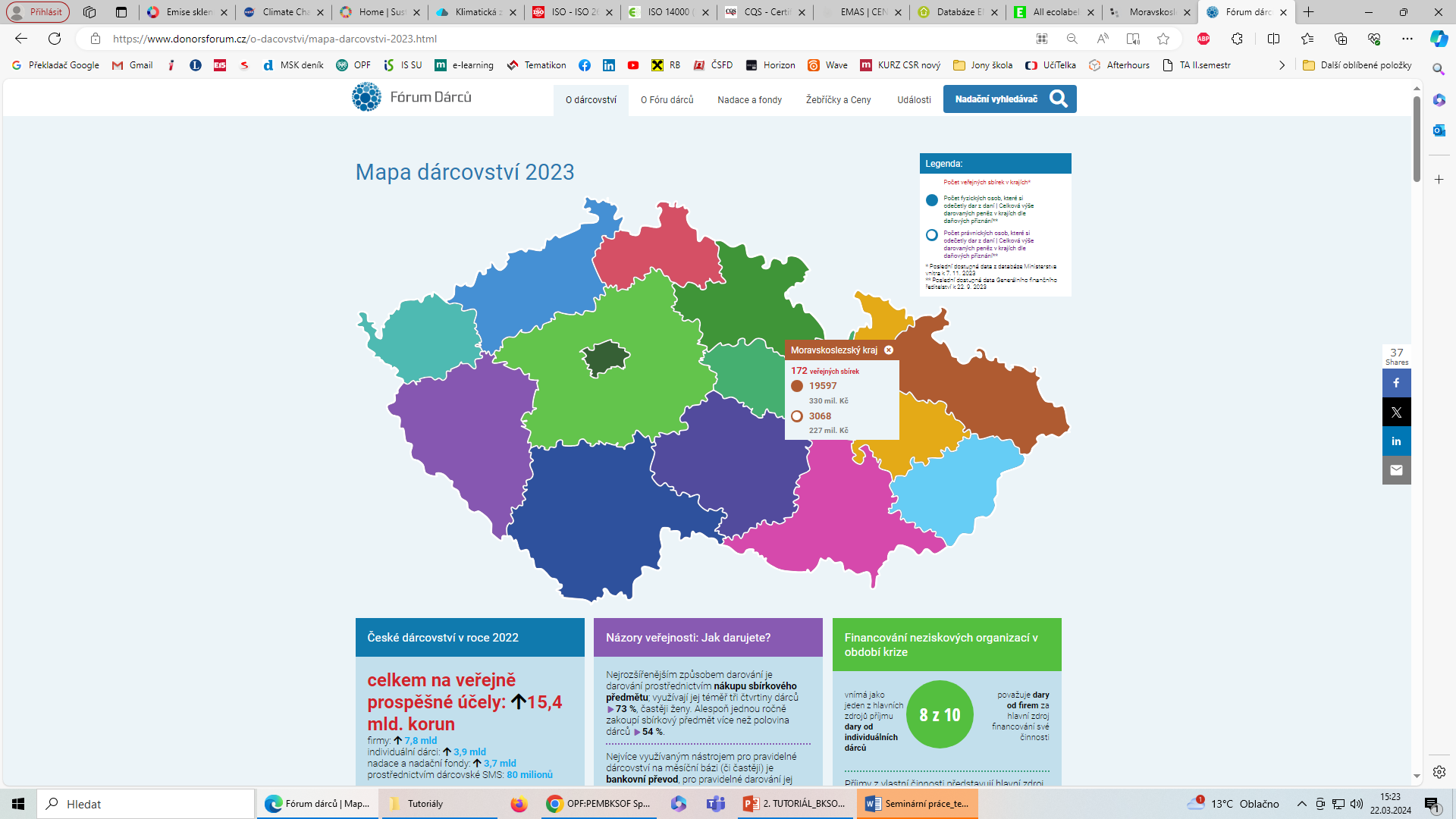 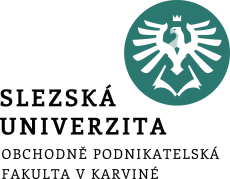 Společenská odpovědnost ŠKODA AUTO, a.s.
Report – Zpráva udržitelného rozvoje 2021/2022
(dostupná v IS – doplňující studijní materiály/reporty)
https://www.skoda-auto.cz/_doc/fe4c4bc1-9f65-4efb-a04a-f906404e0764  

Nebo 
https://www.skoda-auto.cz/o-spolecnosti/udrzitelnost

Zpráva je vyhotovena ve dvou letém cyklu

Sestavena dle GRI – G4

První report v roce 2007
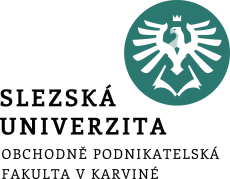 Specifika společenské odpovědnosti ve vztahu k veřejné správě
Na základě významu veřejné správy vznikla jako výstup spolupráce Rady kvality ČR, Ministerstva vnitra a několika úřadů územní samosprávy Příručka CSR pro veřejnou správu (dostupná v IS).

Pro podporu konceptu CSR může vláda vyvinou nástroje politiky CSR, které budou založeny na obecném souboru norem skládající se z informačních, ekonomických a legislativních nástrojů politiky CSR:
informační nástroje, které jsou založeny na zdroji znalostí,
ekonomické nástroje, které jsou založeny na daňových zdrojích, a tedy na penězích (jejich důvodem je ovlivnit chování finančními pobídkami a tržními silami),
legislativní nástroje předepisují požadované volby a činnosti využitím zákonodárných, výkonných a soudních pravomocí státu.
Kapitola č. 4 (studijní opora)
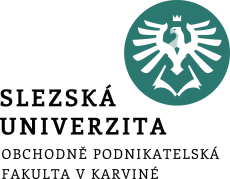 Specifika společenské odpovědnosti ve vztahu k veřejné správě
Existují alespoň čtyři typy vládních intervencí, které mohou být rozlišeny:

nástroje pro zvyšování povědomí, 

nástroje partnerství, 

intervence v podobě mírných legislativních zásahů,

povinné nástroje pro stanovení minimální hranice standardů CSR.
Typy vládních intervencí
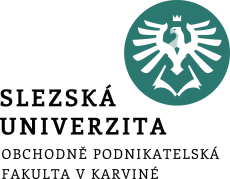 Specifika společenské odpovědnosti ve vztahu k veřejné správě
Vymezení vycházejí z hlavního přístupu Evropského manifestu 2020, který vymezuje „budoucnost pro Evropu jakou potřebujeme“ v pojetí: „podniky a státní (veřejná) správa spoluutvářejí společnost udržitelnou a vykazující inkluzivitu, tím že provádějí konkrétní akce a činy“.


Hlavní cíle a priority pro ČR a veřejnou správu:
ukotvení strukturální spolupráce mezi firmami a vzděláváním prostřednictvím stanovených cílů a hlavních ukazatelů výkonnosti;

podpořit konkurenceschopnost a inovace pro tvorbu Evropy jako světového centra udržitelných společenství s využitím platforem pro spolupráci.
Cíle a priority pro veřejnou správu a CSR
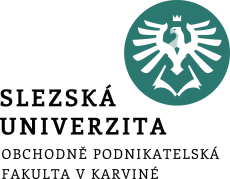 Specifika společenské odpovědnosti ve vztahu k veřejné správě
Nejčastěji používanými metodami kvality ve
veřejné správě jsou:
model CAF
řízení kvality dle normy ISO 9001
Model excelence EFOM
místní Agenda 21
společenská odpovědnost organizací (CSR). 
Dále organizace využívají „nástroje řízení“, které zahrnují dílčí nástroje přispívající ke zkvalitnění výkonu organizace, např. benchmarking, procesní přístup, strategické plánování a řízení, projektové řízení.
Podpora řízení kvality ve veřejné správě
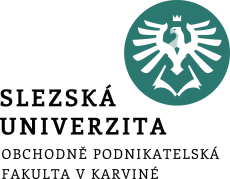 Specifika společenské odpovědnosti ve vztahu k veřejné správě
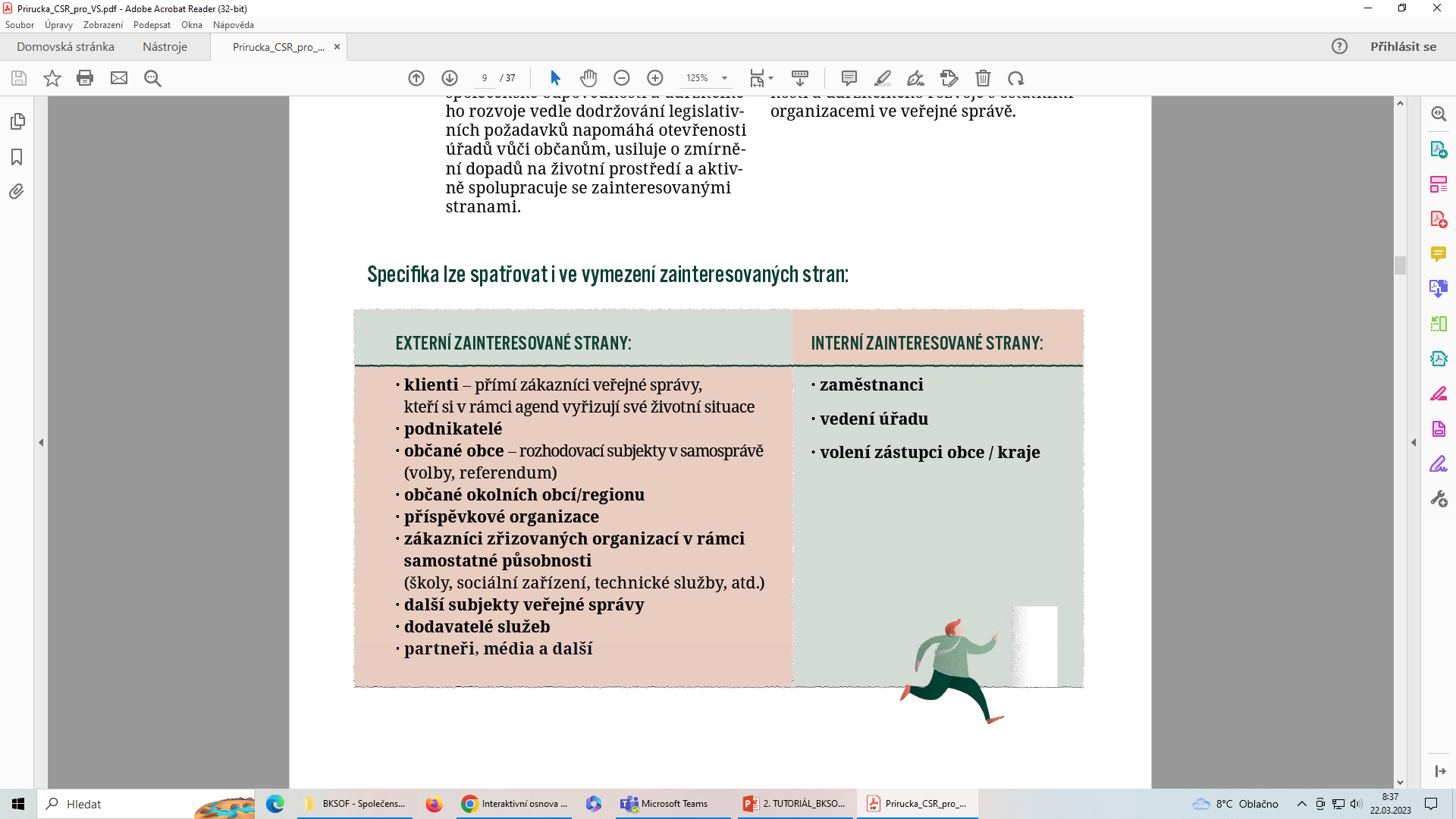 Vymezení zainteresovaných stran
Zdroj: Příručka CSR pro VS (s. 9)
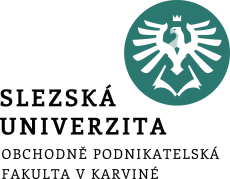 Specifika společenské odpovědnosti ve vztahu k veřejné správě
Organizace veřejné správy hrají klíčovou roli v podpoře CSR

Municipality – jednání v kontextu CSR (poslání obcí a krajů je pečovat o všestranný rozvoje svého území)

Tlak na vyšší kontrolu, tlatk na zvyšování efektivnosti služeb VS, rostoucí digitalizace

CSR VS je založena na naplňování ekonomických, právních (legislativních), etických a ostatních filantropických funkcí, které má instituce vůči svému území, jejž řídí
CSR u orgánů veřejné správy
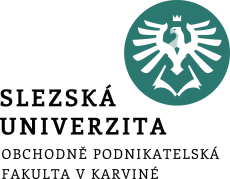 Specifika společenské odpovědnosti ve vztahu k veřejné správě
Jak praktikovat CSR ve VS?

posilováním transparentnosti prostřednictvím vedení dialogu se všemi zainteresovanými stranami, průběžným informováním veřejnosti o dění v organizaci,
zapojováním zainteresovaných stran do rozhodování,
veřejným uznáním a oceněním
společensky odpovědných subjektů,
realizací společensky odpovědných nákupů a veřejných zakázek,
vlastním zapojením do projektů na podporu CSR,
podporou vzdělávání a výzkumů v oblasti CSR.
CSR u orgánů veřejné správy
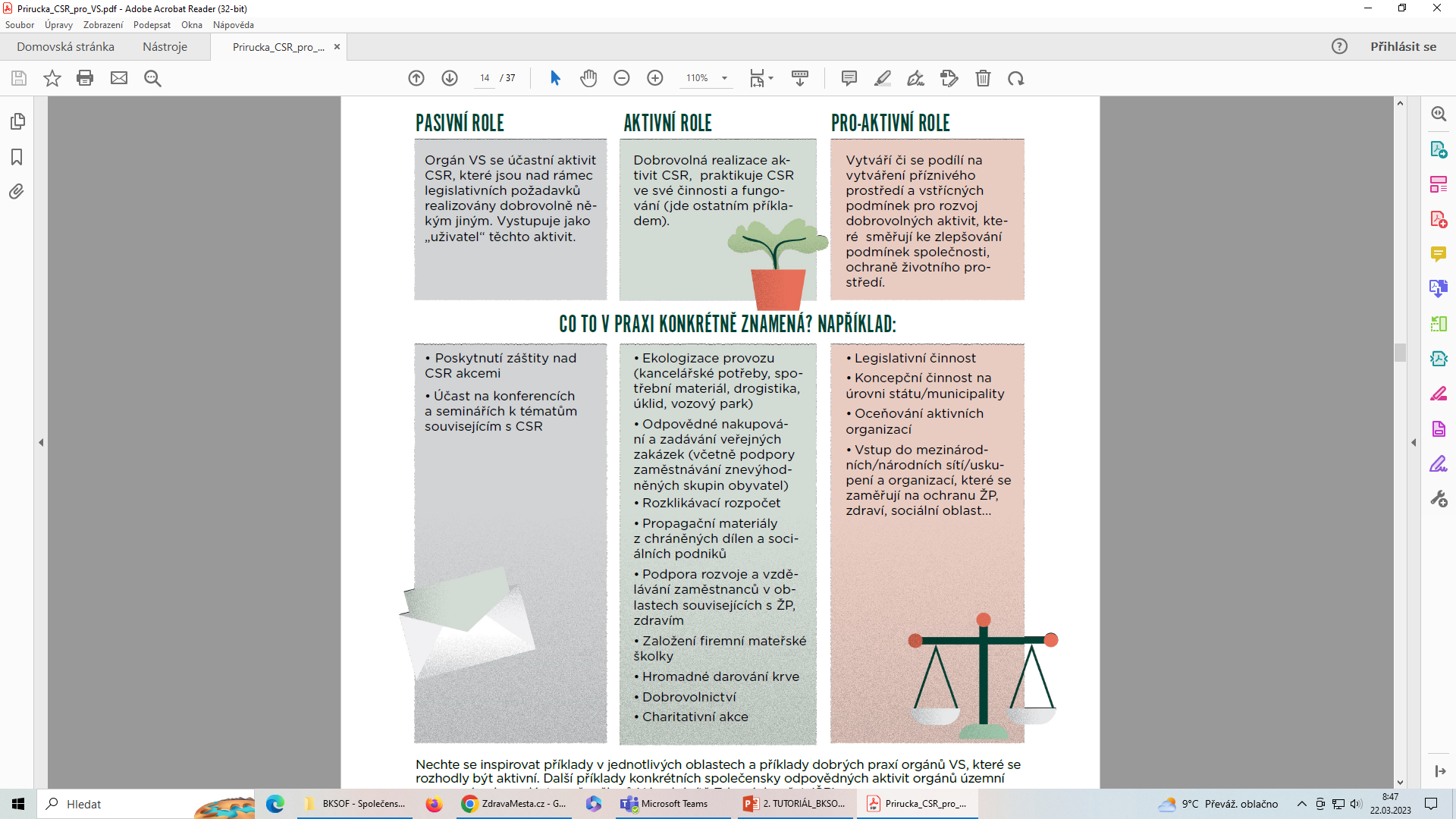 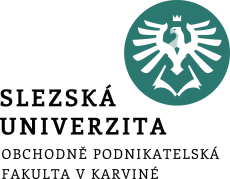 Specifika společenské odpovědnosti ve vztahu k veřejné správě
!TIP! web s příklady dobré praxe orgánů VS https://www.zdravamesta.cz/
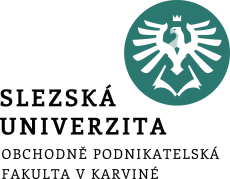 Specifika společenské odpovědnosti ve vztahu k veřejné správě
Případová studie  - studijní opora s. 94

Sociální a environmentální témata (s využitím veřejných zakázek):
podpora zaměstnanosti
podpora vzdělávání, praxe a rekvalifikací
podpora důstojných pracovních podmínek a bezpečnosti práce
sociální podniky
podpora malých a středních podniků a dodavatelské vztahy
etické nakupování
ekologicky šetrná řešení
Odpovědné veřejné zadávání
Významná je úloha zadavatelů, kteří jsou reprezentováni veřejnými institucemi, orgány, které mají možnost vstupovat aktivně v aplikaci principů společenské odpovědnosti v kritériích nastavených v zadávání veřejných zakázek. Na straně druhé je zásadní postavení realizátorů –dodavatelů z komerčního sektoru, kteří přizpůsobují své chování a aktivity tak, aby splnili podmínky veřejných zakázek. 

Výsledným efektem je širší aplikace a uplatňování principů společenské odpovědnosti hlavně v uvedených tématech podpory zaměstnanosti, vzdělávání, praxe, kvalifikace a důstojných pracovních podmínek včetně témat sociálních podniků, etického nakupování, ekologicky šetrných řešení a také podpory malých a středních podnik.

Samotné instituce a orgány VS mohou být zdrojem pro vlastní implementaci CSR a jít příkladem či tvořit motivaci pro ostatní subjekty, využití „best practice“.
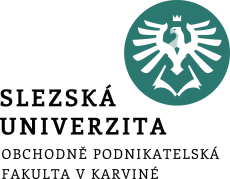 Shrnutí
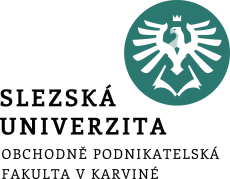 Dotazy a diskuse 
………….
………….
………….
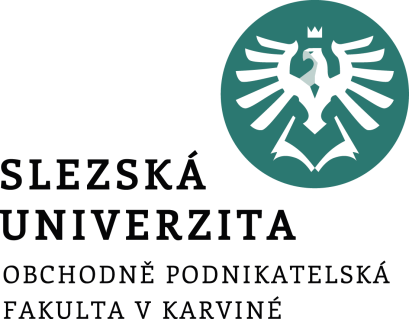 Děkuji za pozornost
a přeji Vám úspěšný den 
Ing. Pavel Adámek, Ph.D.
adamek@opf.slu.cz